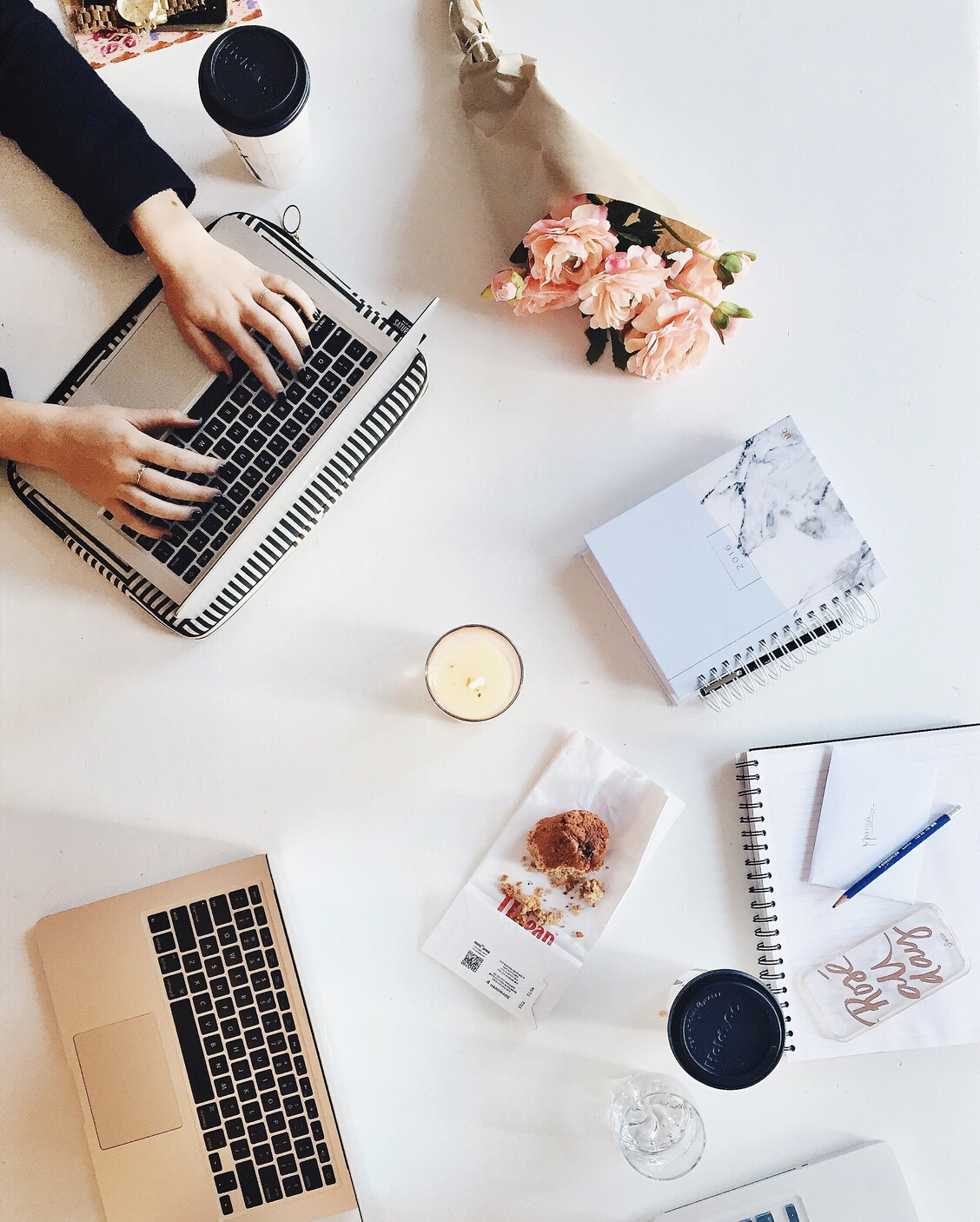 October 2025
Issue 10
Volume 12
THE 
AUTHOR 
NAME
ARTICLE
THE TITLE OF THE ARTICLE
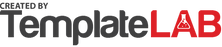